ЗАГЛАВНАЯ    БУКВА
Ш ш
школа       сушили        кошка
шины        шутили        кишка
машина     шарили       мышка
машинист  шуршали     Мишка

Шалун      трусишка       мартышка
Шалунишка    плутишка  морошка
                                       мурашки
                                       Мариша
Кто   они?
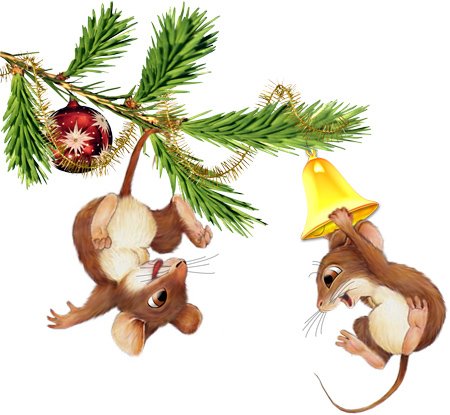 Ушастик

Ириша

Пушок

Шушара
Тишка

Тортила
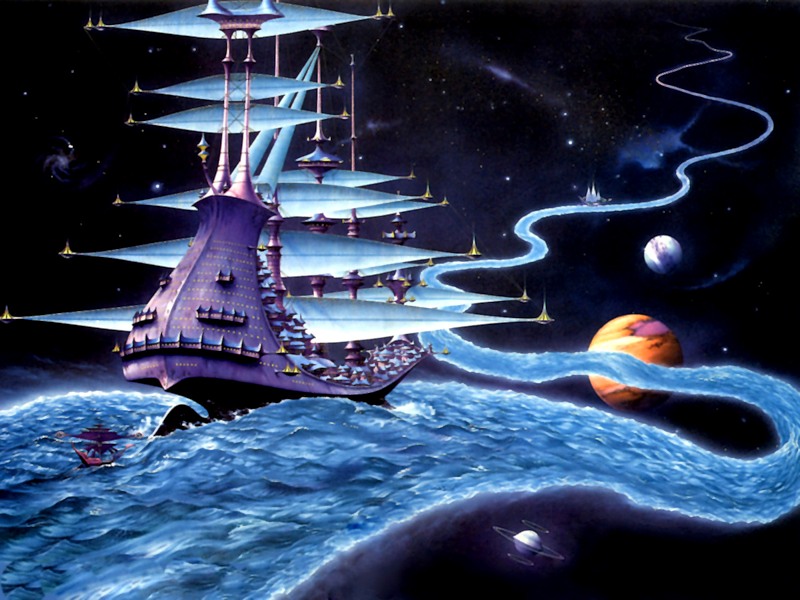 Даниил 
Хармс
КОРАБЛИК
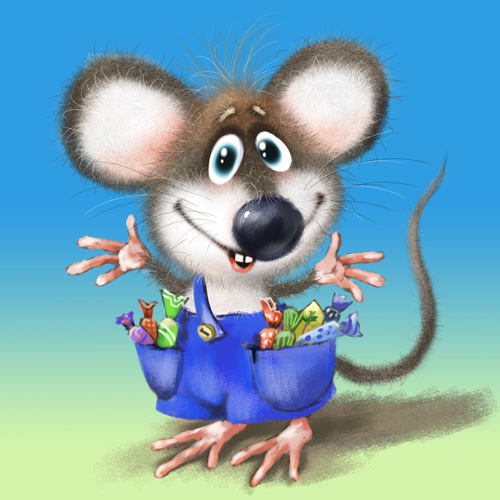 За работу
на  уроке
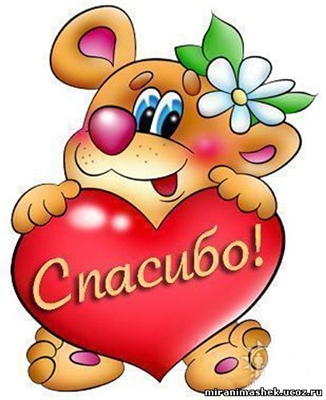